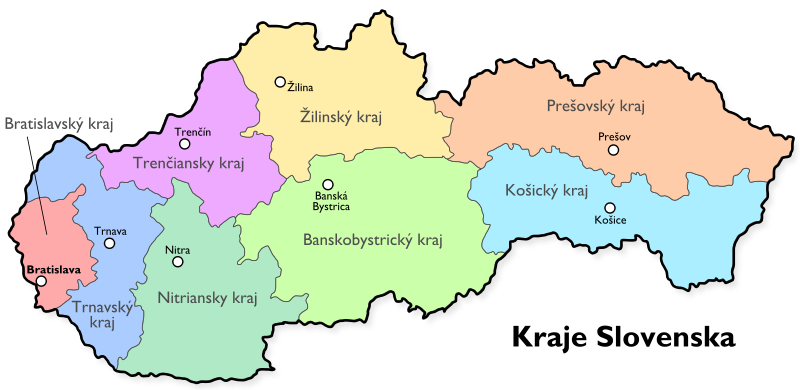 TRNAVSKÝ KRAJ
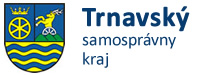 TRNAVSKÝ KRAJ
rozloha: 
počet obyvateľov:
hustota zaľudnenia:
okresy:

susedné štáty:

susedné kraje:
4 174,2 km²
561 525
135 obyv./ km²
Trnava, Senica, Skalica, Piešťany, 
Hlohovec, Galanta, Dunajská Streda
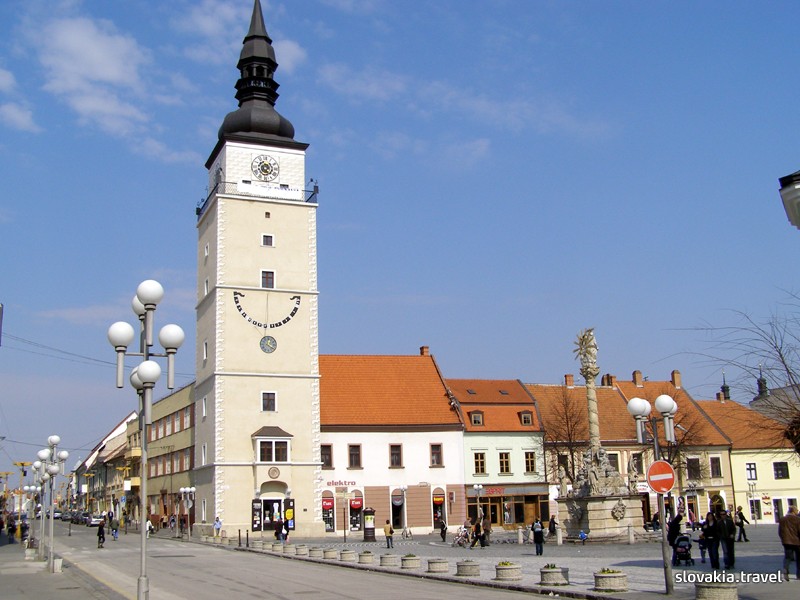 Česko, Rakúsko, Maďarsko
Bratislavský, Nitriansky, Trenčiansky
TRNAVSKÝ KRAJ
Trenčiansky 
kraj
SI
SE
PN
tvorí ho 7 okresov
počtom obyvateľov najmenší kraj SR
nadpriemerná hustota zaľudnenia (135>110 obyv./km²)
hraničí až s 3 štátmi!
TT
HC
Bratislavský 
kraj
GA
Nitriansky kraj
DS
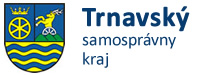 Prírodné podmienky
Morava
Myjava
povrchové celky: Malé Karpaty, Záhorská nížina, Podunajská nížina, výbežky Bielych Karpát a Považského Inovca
rieky: Dunaj, Morava, Myjava, Malý Dunaj, Váh, Dudváh
vodné dielo: Gabčíkovo (na Dunaji), Sĺňava, Kráľová (na Váhu)
podnebie: teplé (na Podunajskej nížine suché), mierne teplé (pohoria)
územie kraja je v úrodných častiach odlesnené
lesy: borovicové (Záh.n.), bukové a dubové (Malé K.), lužné (Dunaj)
Záhorská 
nížina
Malé Karpaty
Váh
Podunajská
nížina
Malý Dunaj
Žitný ostrov
Dunaj
Obyvateľstvo
Hustota zaľudnenia:
nerovnomerná – v Podunajskej nížine vysoká, v Borskej nížine a      v pohoriach nízka
Národnosti:
prevláda slovenská národnosť
na juhu (DS, GA) prevažuje maďarská národnosť
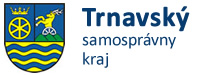 Obyvateľstvo
SÍDLA
251 obcí (16 z nich má štatút mesta)
najväčšie mesto: 
   TRNAVA (66 219 obyvateľov –   
   7.najväčšie mesto SR)
ďalšie významné sídla: Piešťany, Hlohovec, Dunajská Streda, Galanta, Sereď v Podunajskej nížine, Senica, Skalica, Holíč v Záhorskej nížine
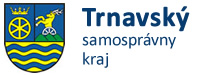 Hospodárstvo
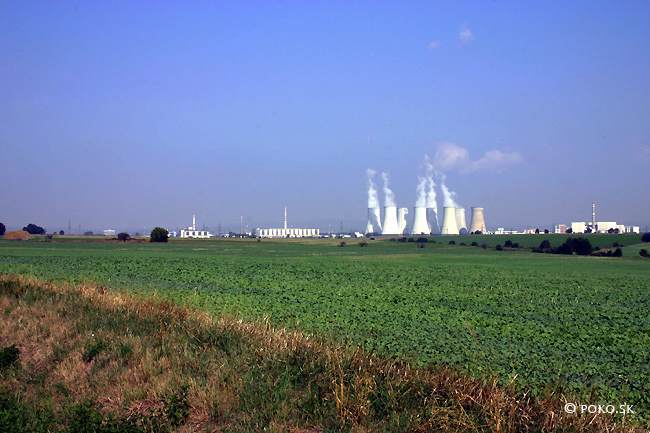 Trnavský kraj patrí medzi najproduktívnejšie regióny v oblasti priemyslu a poľnohospodárstva
nosné odvetvia: poľnohospodárstvo, výroba automobilov a elektroniky, výroba elektrickej energie
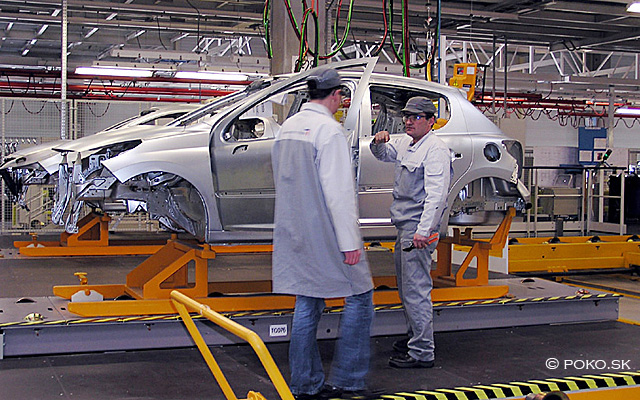 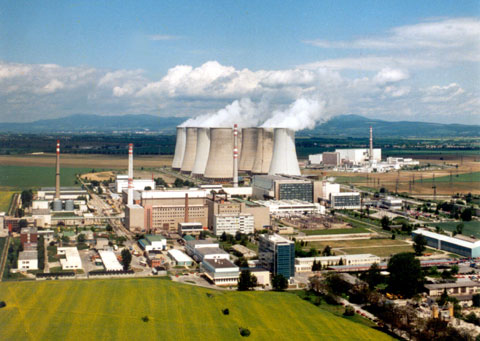 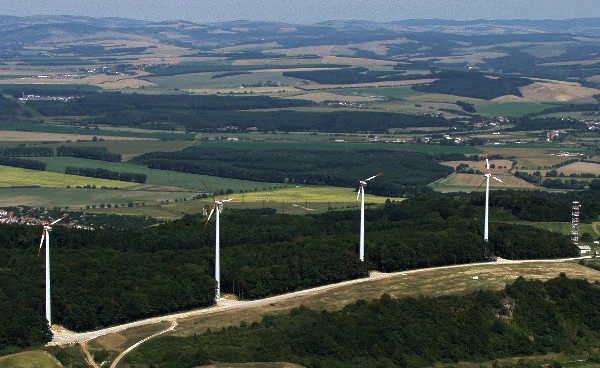 Priemysel
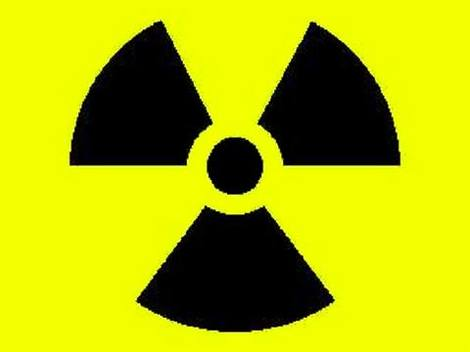 Energetický priemysel
jadrová elektráreň Jaslovské Bohunice
vodné dielo Gabčíkovo (info)
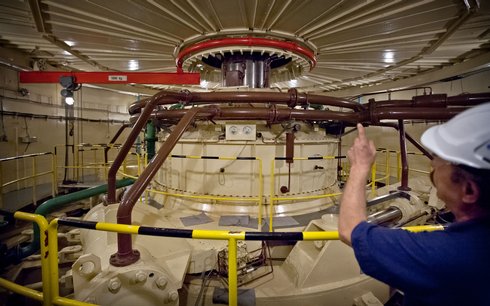 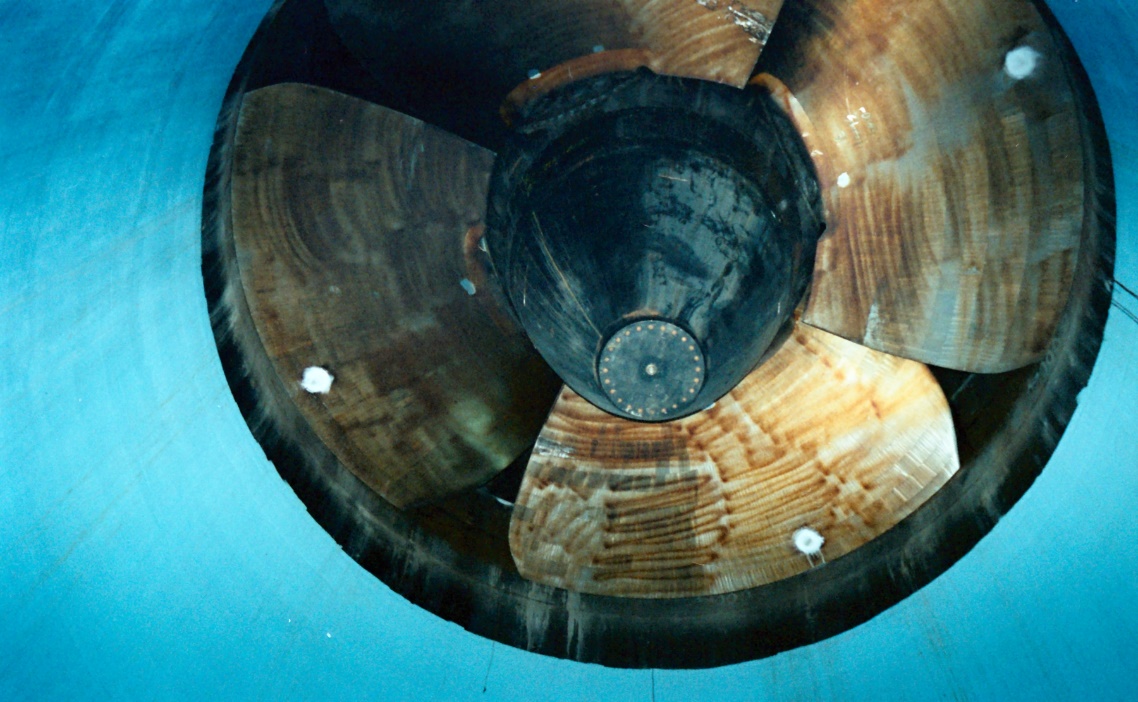 V októbri 2003 vznikol nad obcou CEROVÁ
prvý veterný park na Slovensku
Priemysel
STROJÁRSKY a ELEKTROTECHNICKÝ priemysel
výroba osobných automobilov PSA Peugeot Trnava
elektronika Samsung Voderady, Galanta
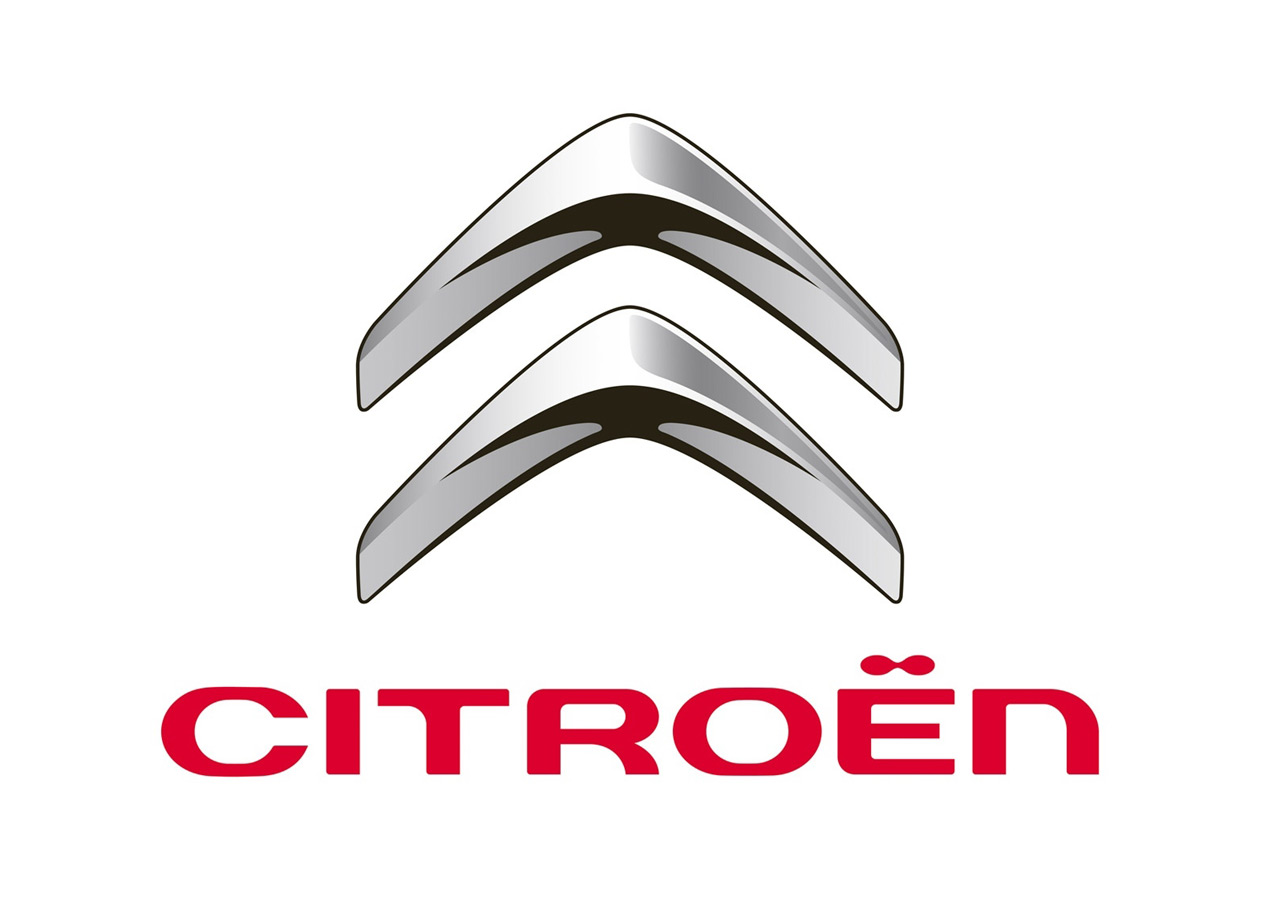 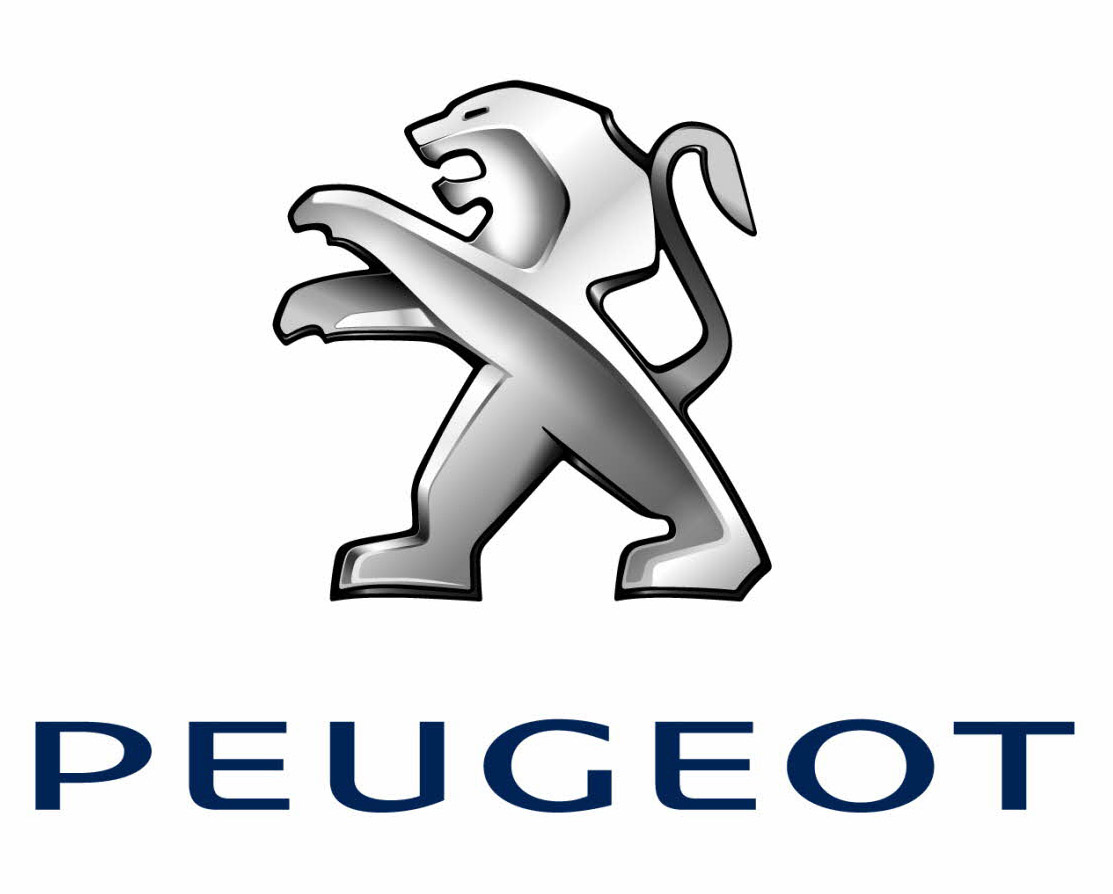 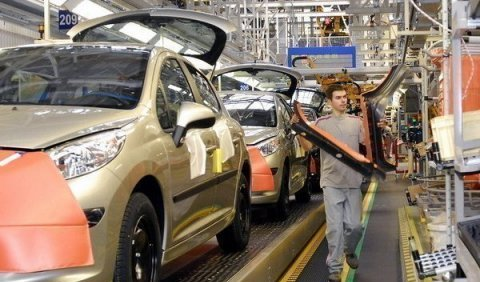 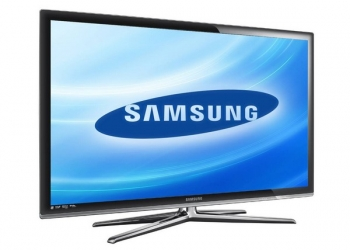 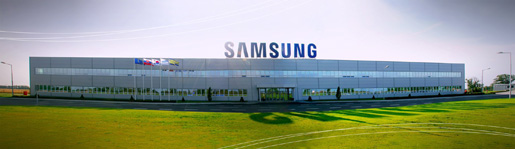 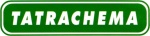 Priemysel
Chemický A FARMACEUTICKÝ priemysel
výroba čistiacich prostriedkov TATRACHEMA Trnava
výroba farieb CHEMOLAK Smolenice
výroba liekov ZENTIVA Hlohovec
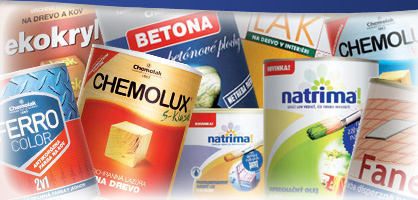 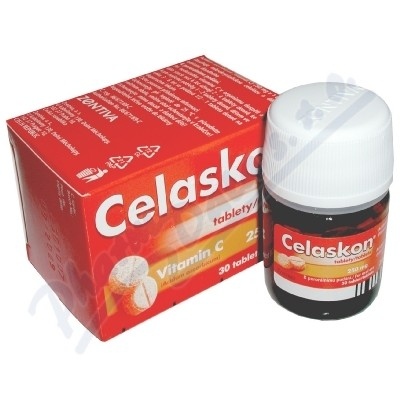 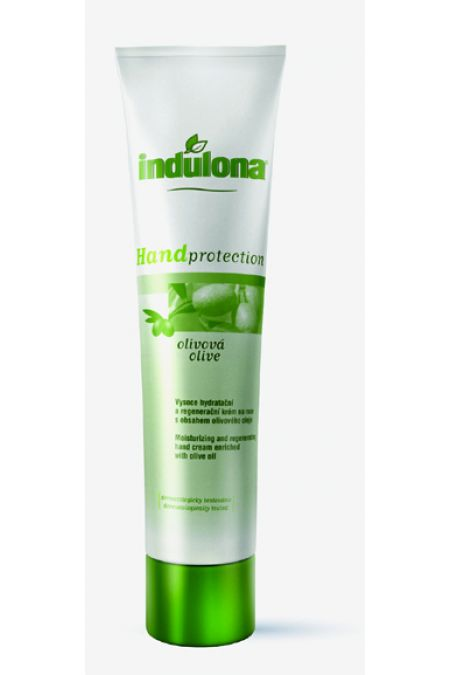 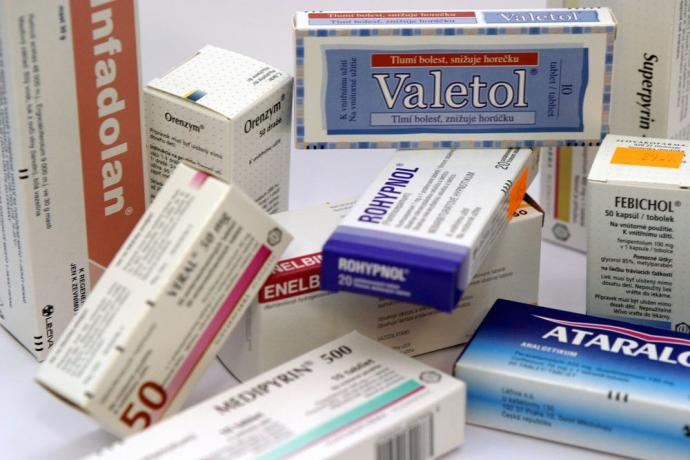 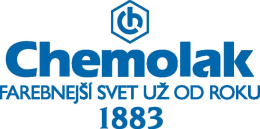 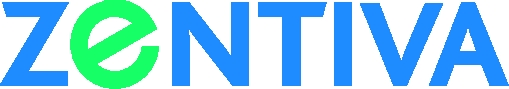 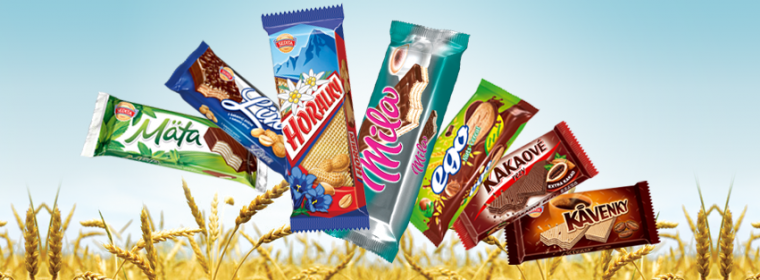 Priemysel
POTRAVINÁRSKY priemysel
cukrovar
pečiváreň			       Sereď
výroba šumivého vína
výroba sladu
cukrovinky Figaro
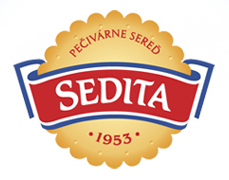 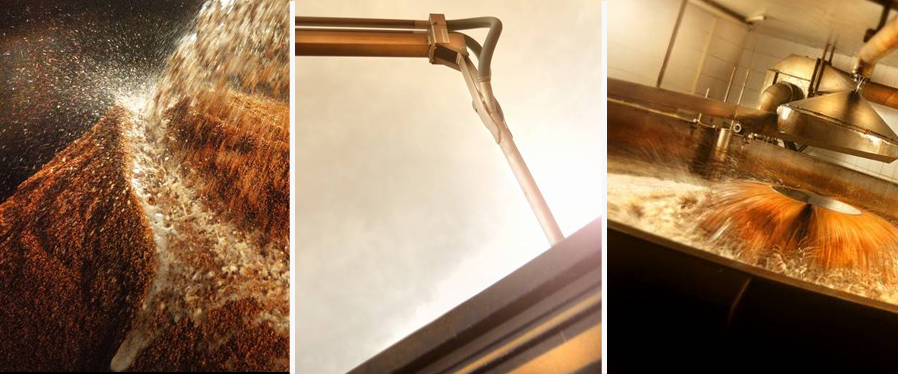 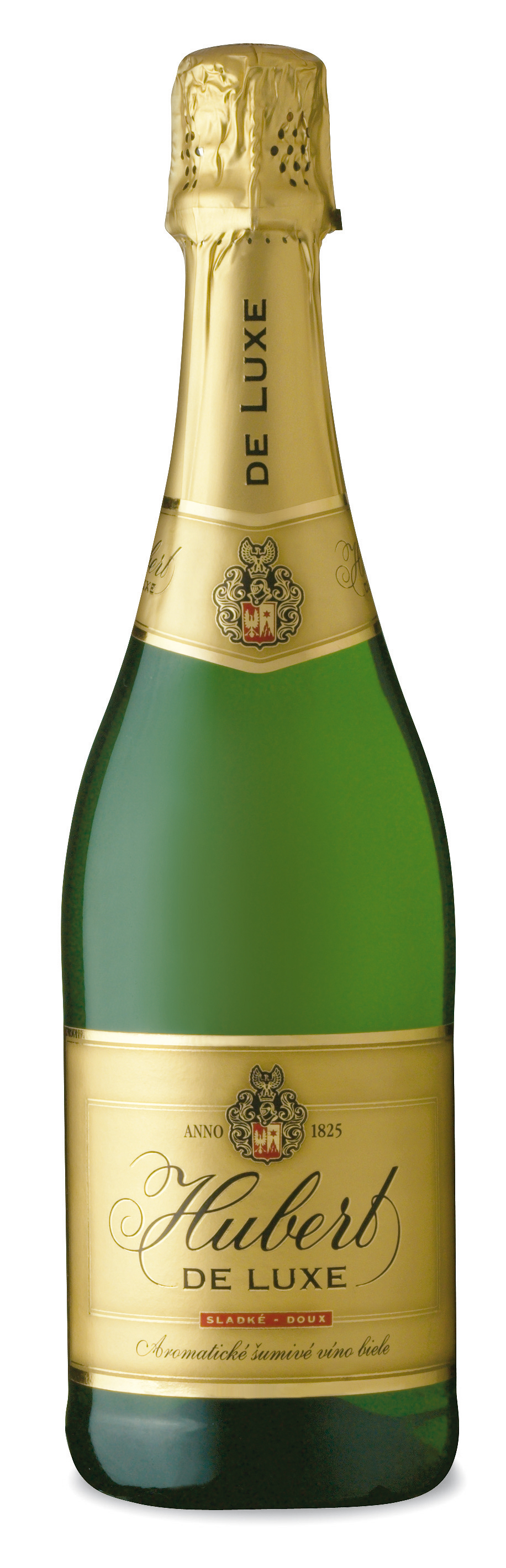 Trnava
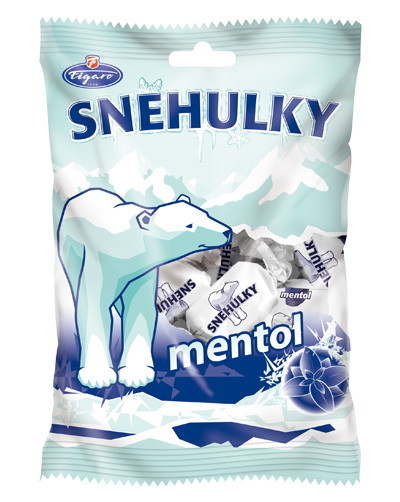 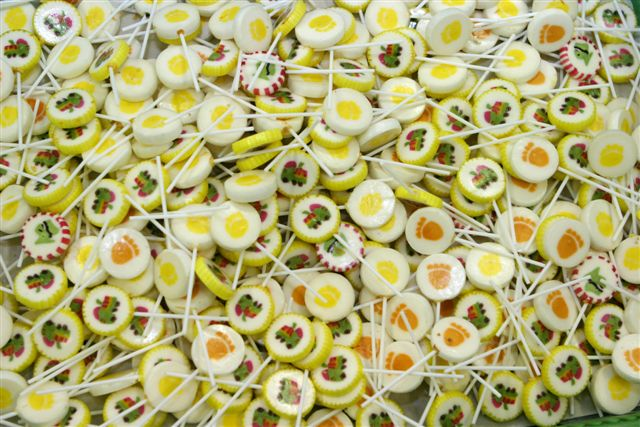 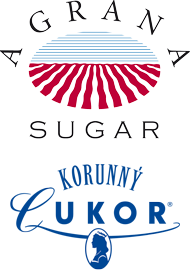 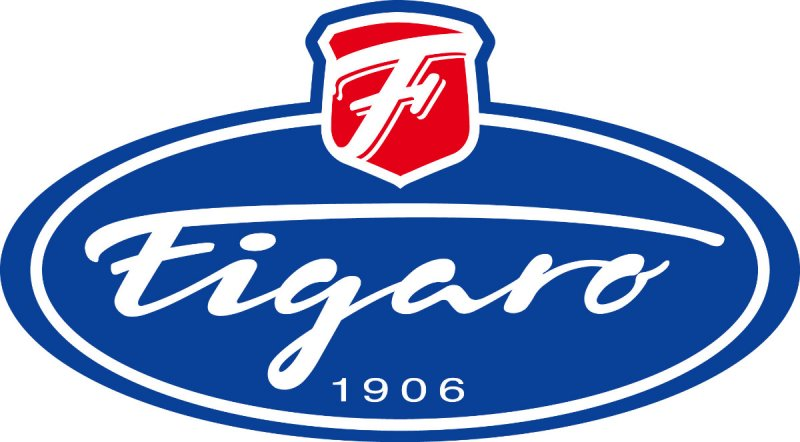 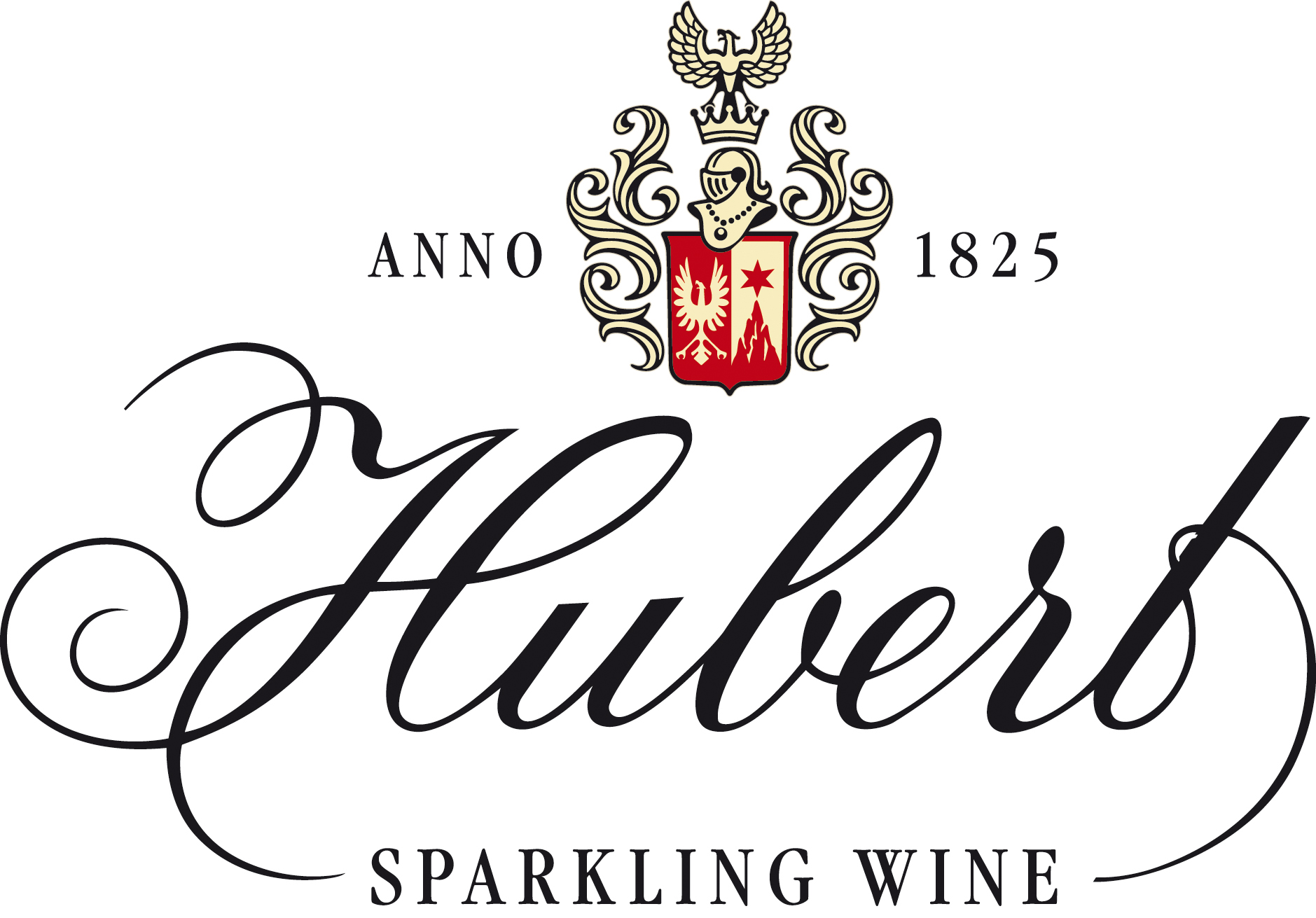 Priemysel
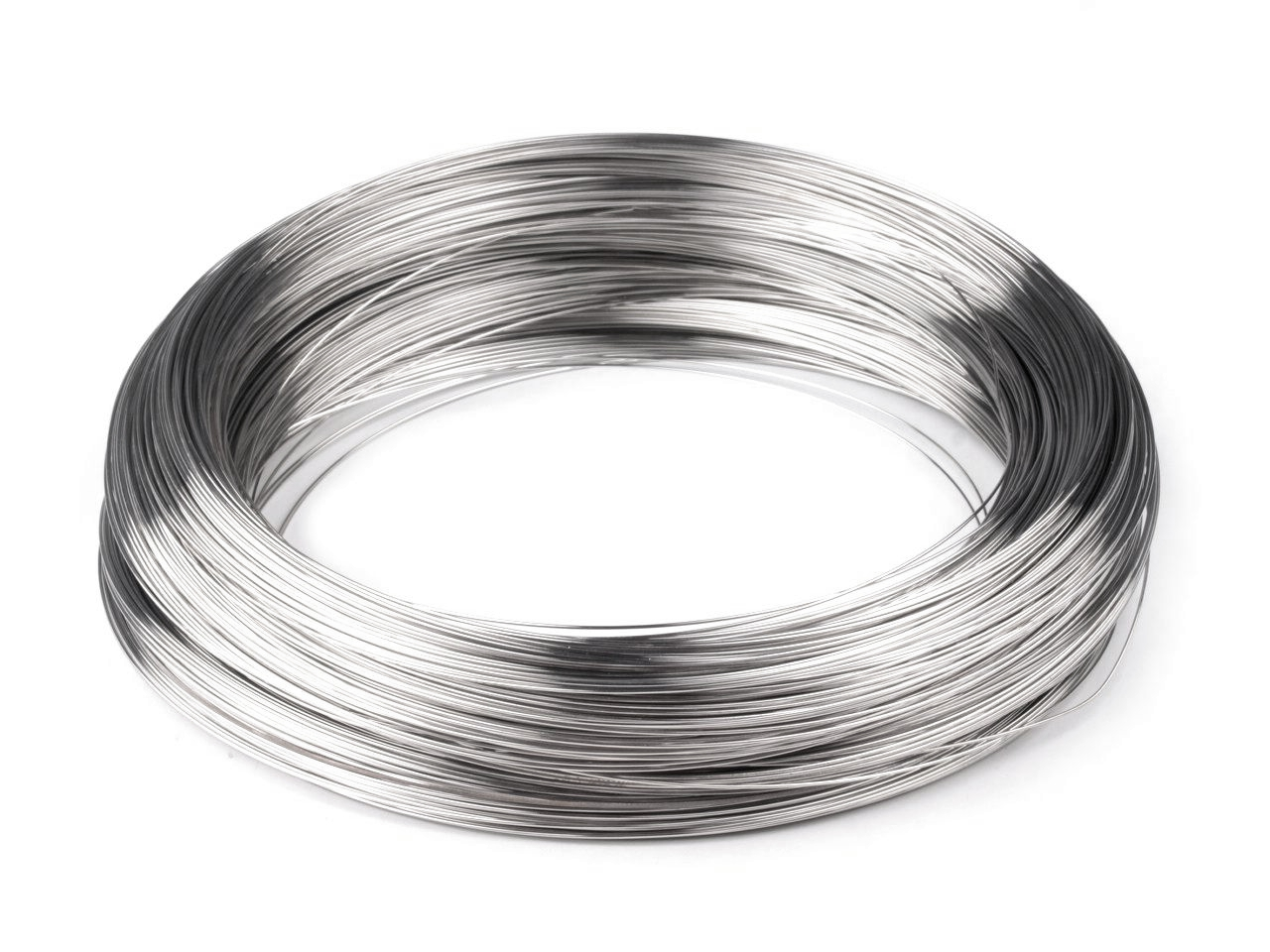 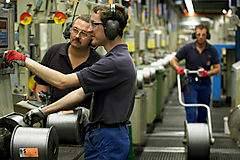 ĎaĽŠIE ODVETVIA priemyslU
výroba drôtov Hlohovec a Sládkovičovo
výroba obalov a etikiet Skalica
výroba ložísk Skalica
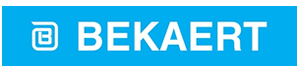 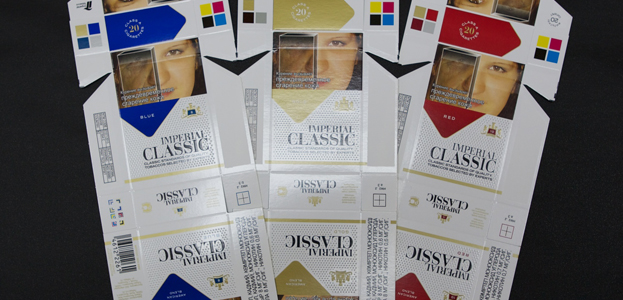 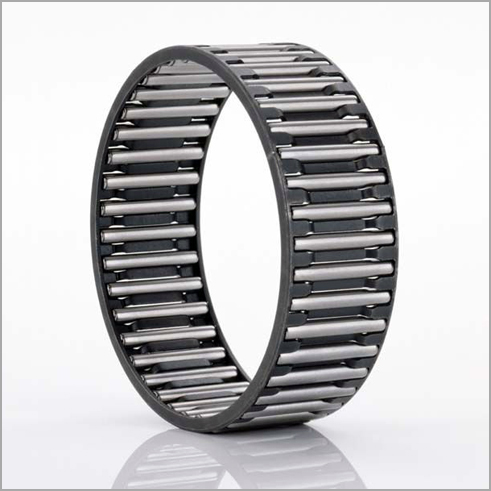 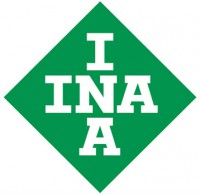 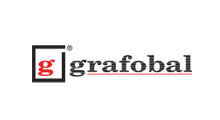 Doprava
hlavné železničné trate a diaľnice (D1, D2, R1)
9 hraničných priechodov – významná medzinárodná doprava
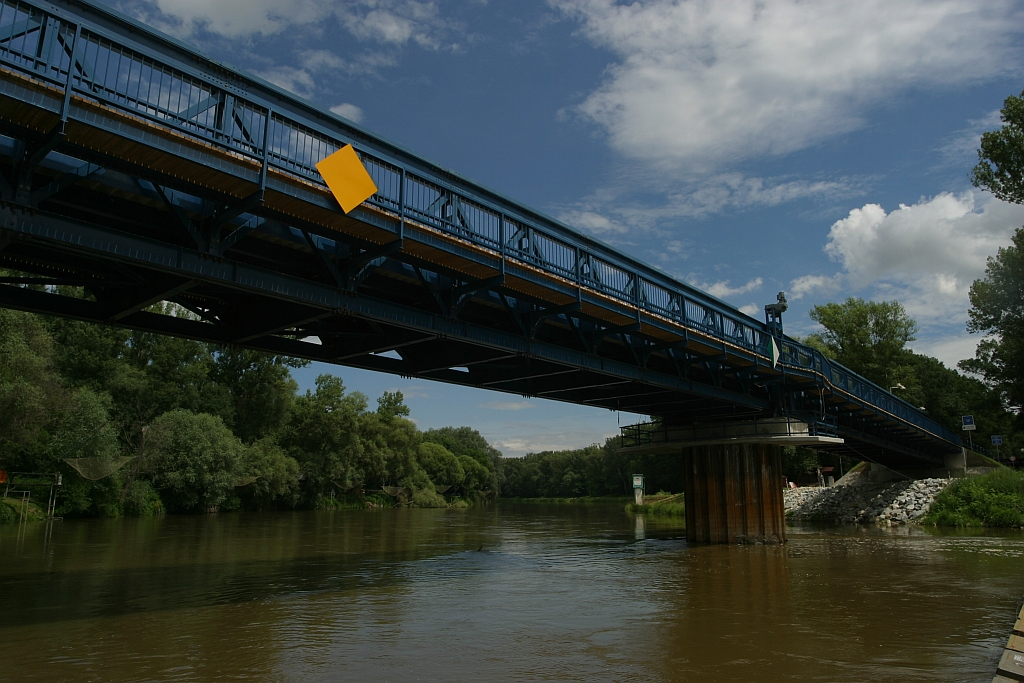 Hraničný priechod
Moravský Svätý Ján - Hohenau
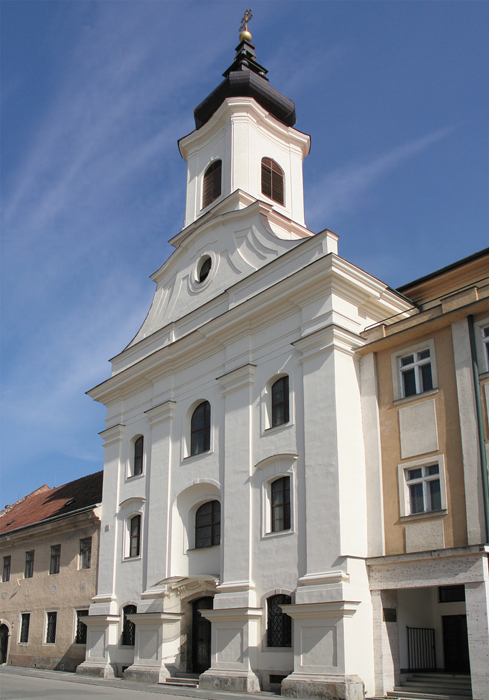 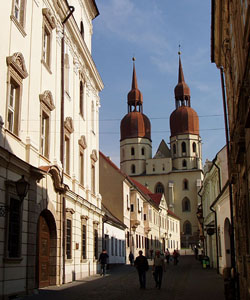 Trnava
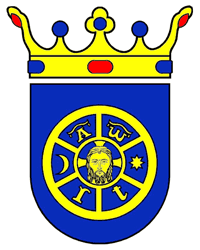 najstaršie mesto Slovenska (slobodné kráľovské mesto od roku 1238)
univerzitná tradícia (dnes Trnavská univerzita, Univerzita sv. Cyrila a sv. Metoda, STU – Materiálovotechnologická fakulta)
„malý Rím“ – množstvo kostolov, sídlo arcidiecézy
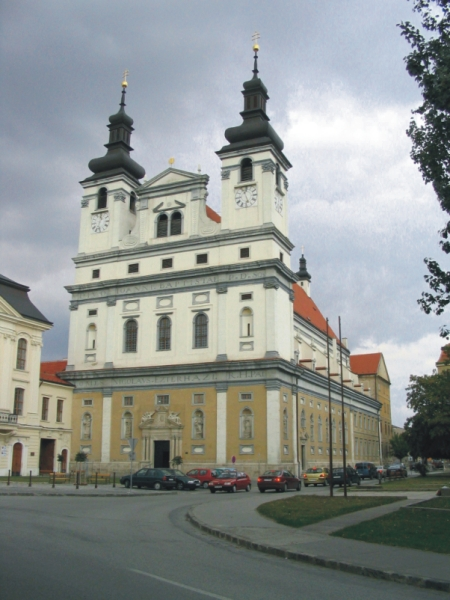 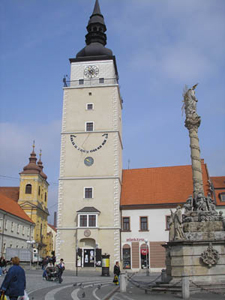 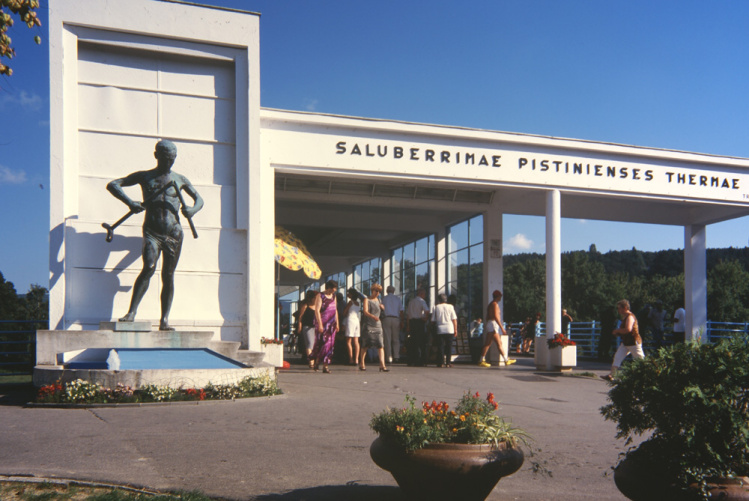 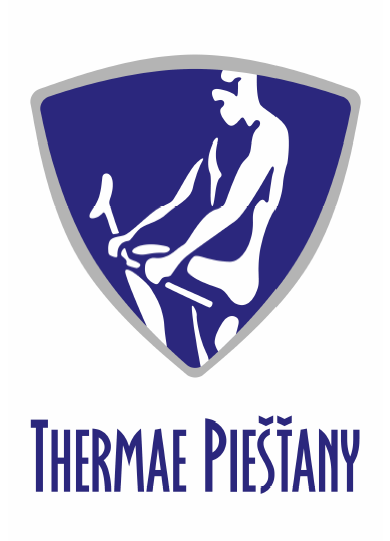 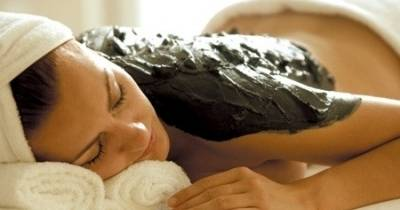 Piešťany
kúpele - medzinárodné stredisko liečby reumatických chorôb
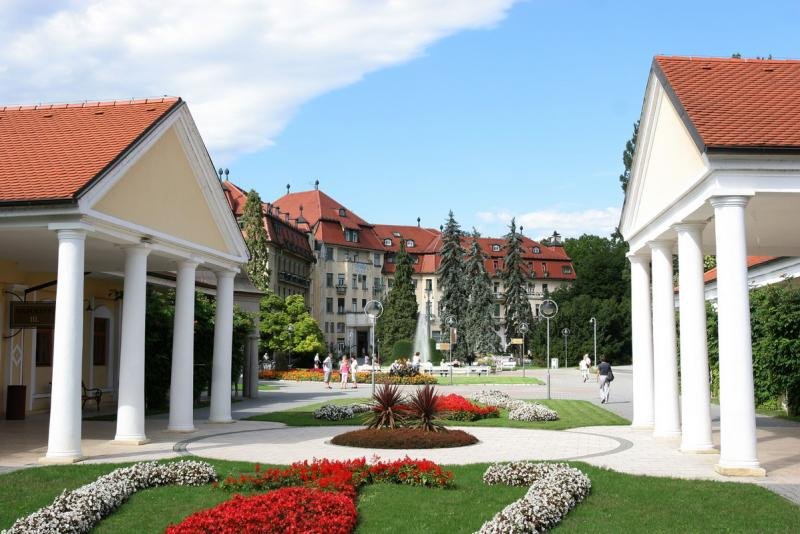 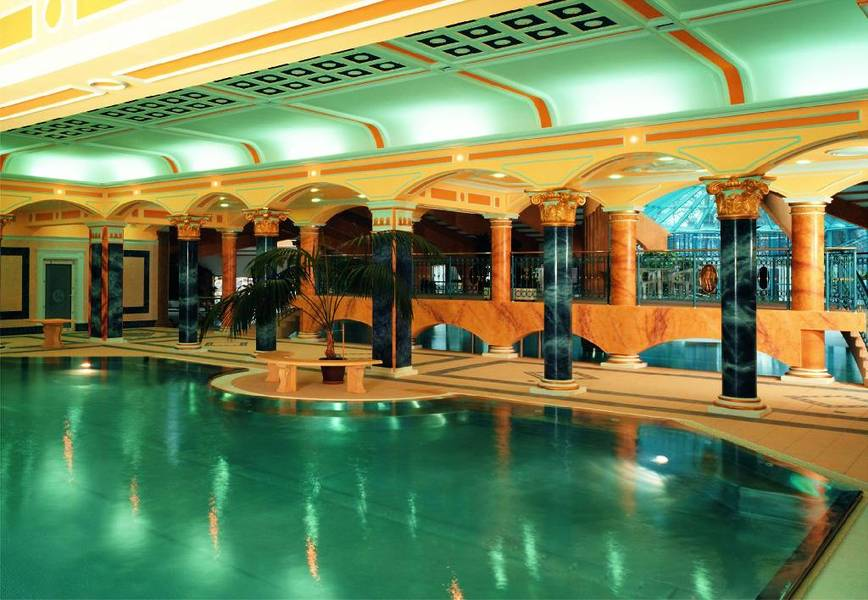 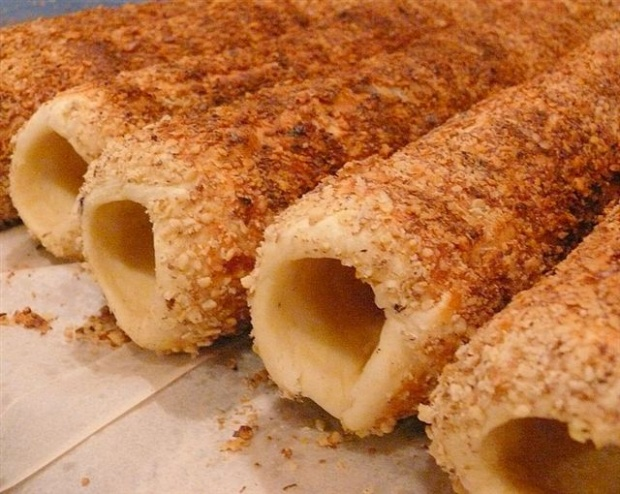 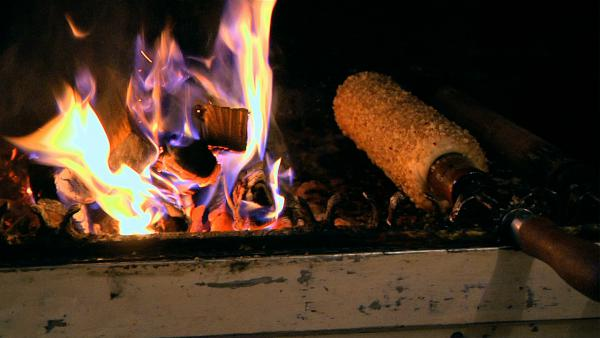 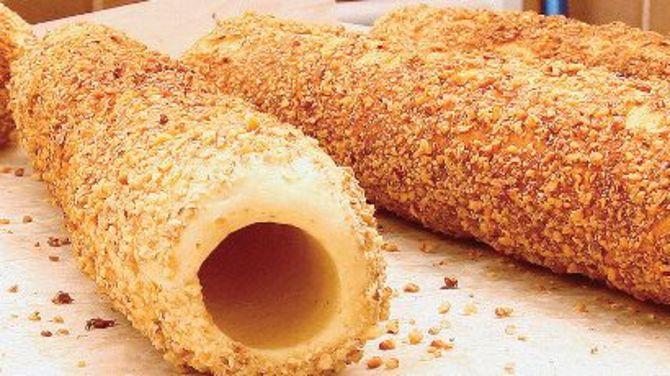 Skalica
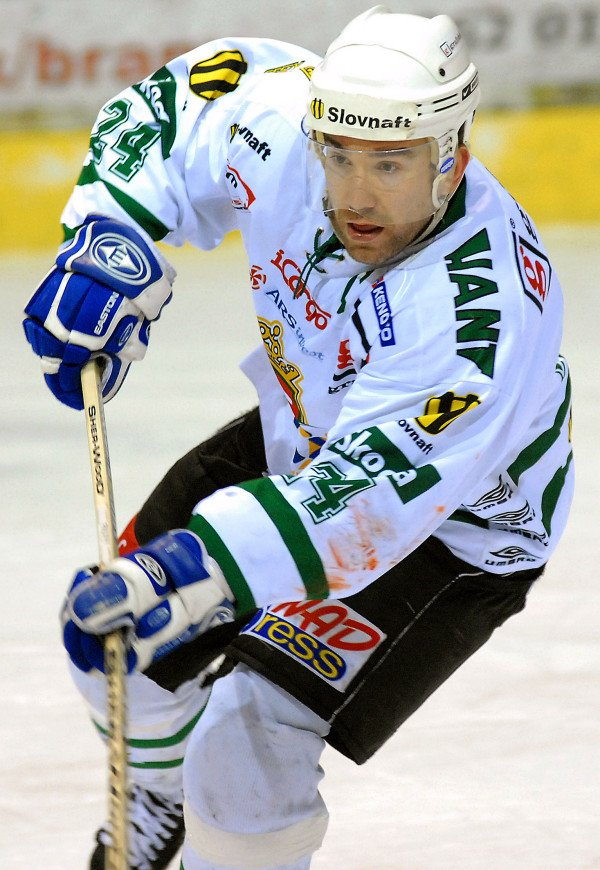 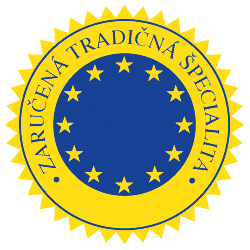 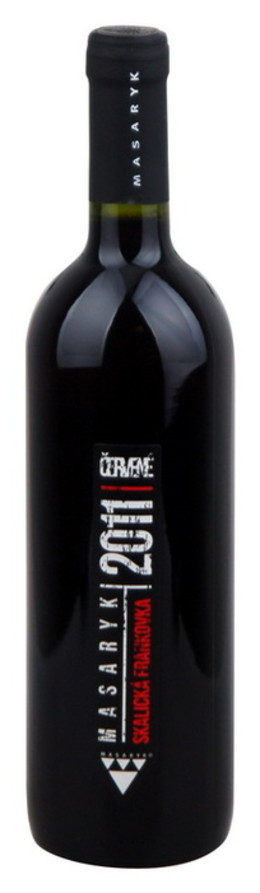 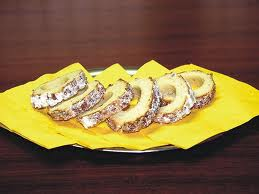 Skalický trdelník je sladký kysnutý pekárenský výrobok,
ktorý je typický pre región Záhorie. 
Ako prvému pokrmu z prihlásených slovenských 
tradičných výrobkov sa mu podarilo získať 
ochranné zemepisné označenie registrované 
Európskou komisiou v rámci celej Európskej únie. 
Označenie „Skalický trdelník“ budú mať len 
trdelníky vyrobené na území okresov Skalica 
a Senica ohraničenom riekami Morava, Teplica 
a Myjava a hranicami s Českom.
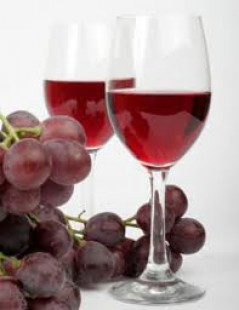 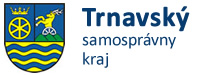 Zaujímavosti
ŠAŠTÍN - STRÁŽE – pútnické mesto - národná svätyňa, bazilika Panny Márie Sedembolestnej, hlavnej patrónky Slovenska
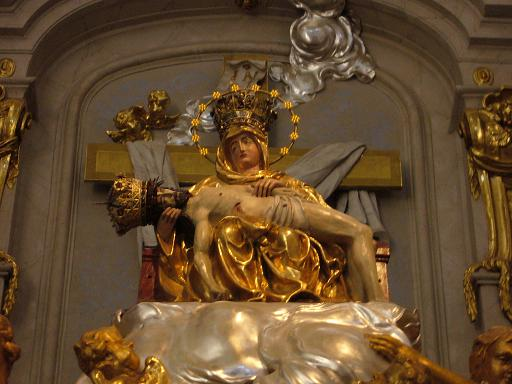 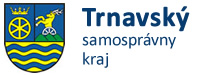 Zaujímavosti
GBELY – ložiská ropy (info)
SMRDÁKY – kúpele na liečbu kožných ochorení
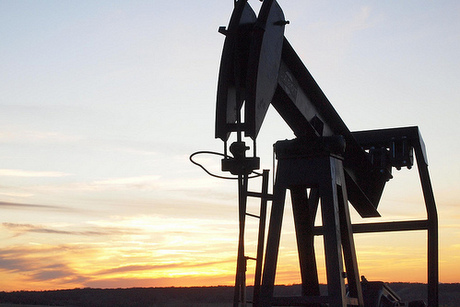 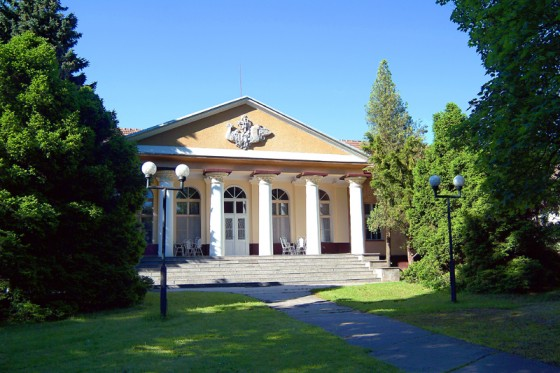 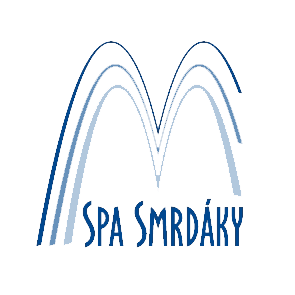 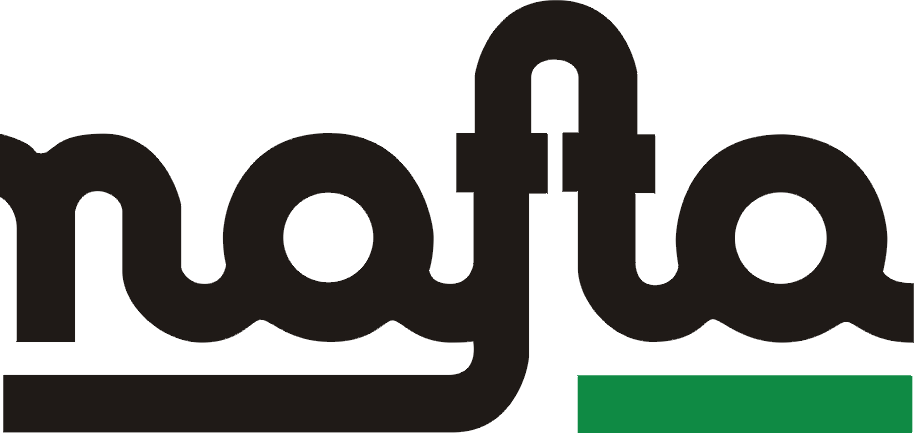 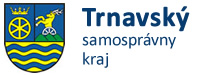 Zaujímavosti
KOPČANY – kostol svätej Margity postavený v období konca 9. alebo v prvej polovici 10. storočia (najstarší zachovaný kostolov nielen na Slovensku, ale v celej strednej Európe)
MORAVANY NAD VÁHOM – Venuša z Moravian je soška ženy vyrezaná z mamutieho kla       (22 800 pr. n.l.)
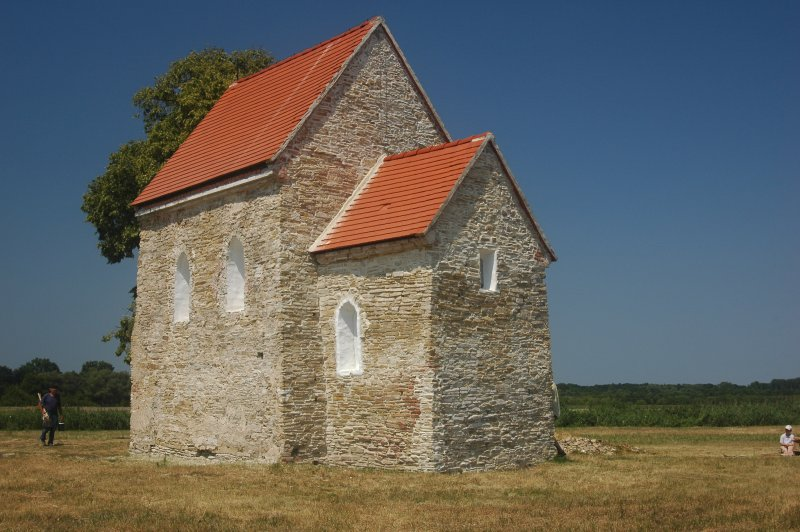 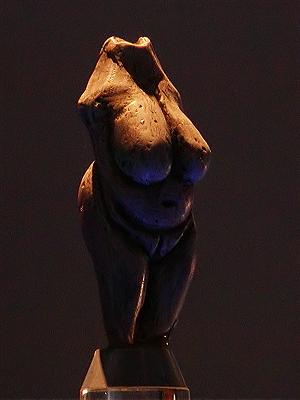 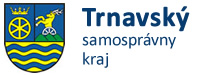 Zaujímavosti
LEOPOLDOV – najstaršia väznica na Slovensku (z r.1856)
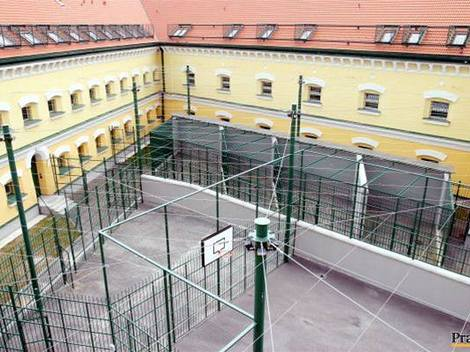 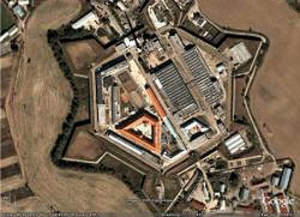 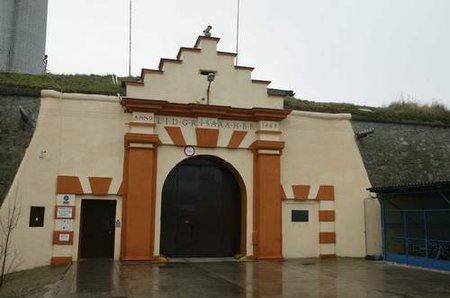 Kam v Trnavskom kraji?
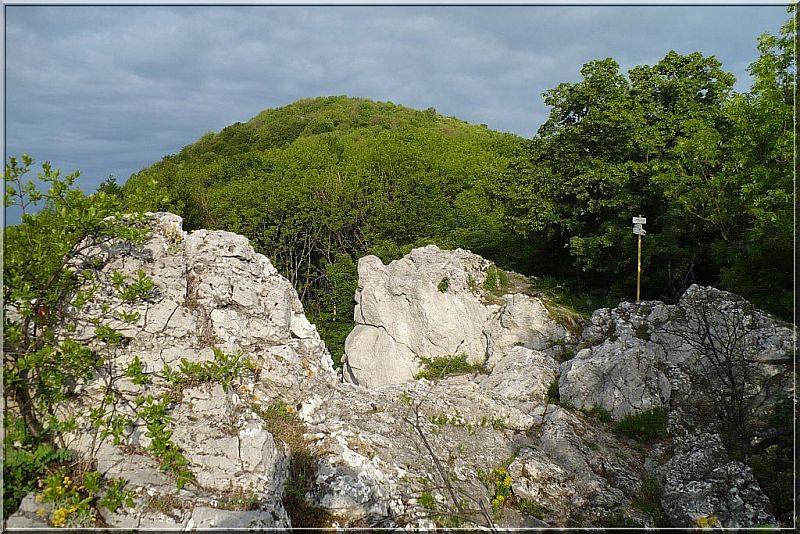 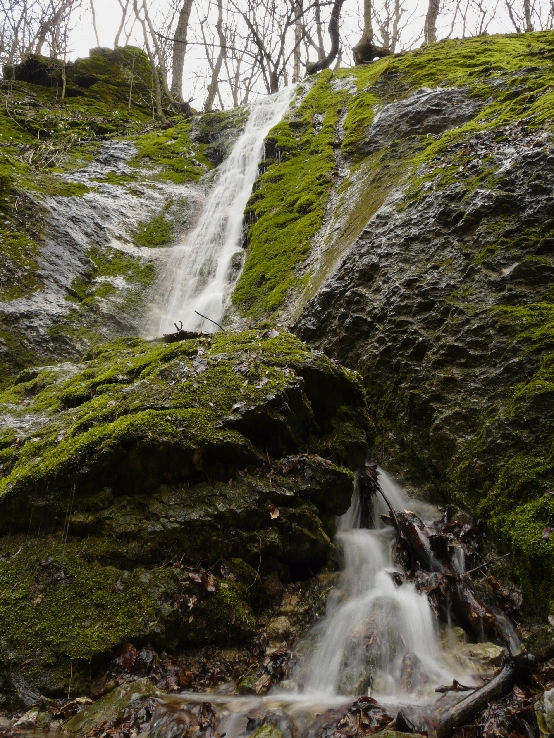 SMOLENICE – zámok, ZÁRUBY - najvyšší vrch 
Malých Karpát, DRINY – jediná sprístupnená 
jaskyňa na západnom Slovensku, dolina Hlboče 
- občasný vodopád
Kam v Trnavskom kraji?
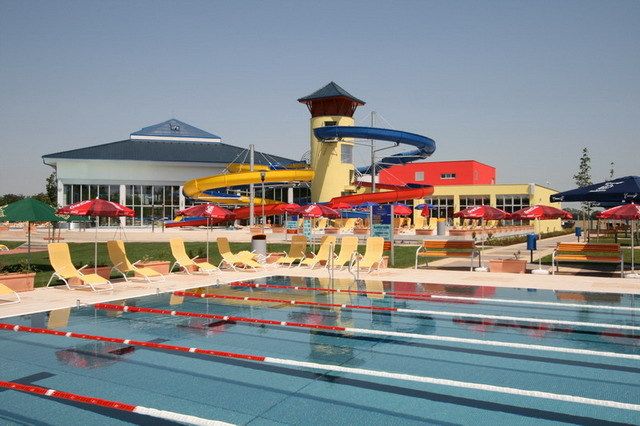 Veľký Meder
Vincov les – pri Sládkovičove
Galanta
ĎAKUJEM ZA POZORNOSŤ!
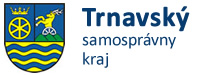